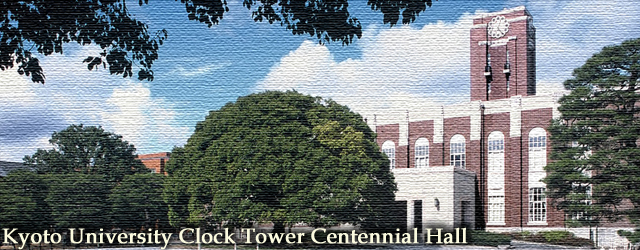 International School on Topological
 Science and Topological Matters

Kyoto University & Peking University 
Feb. 13-18, 2017, Kyoto (Japan)
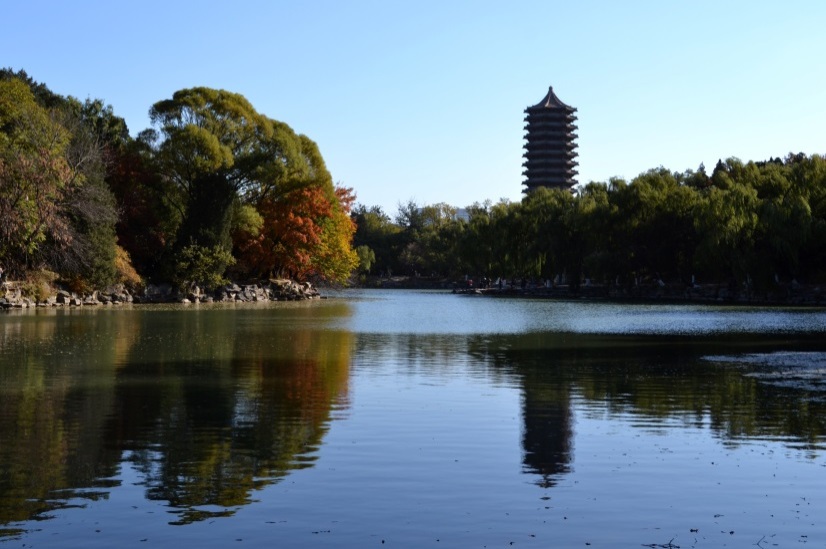 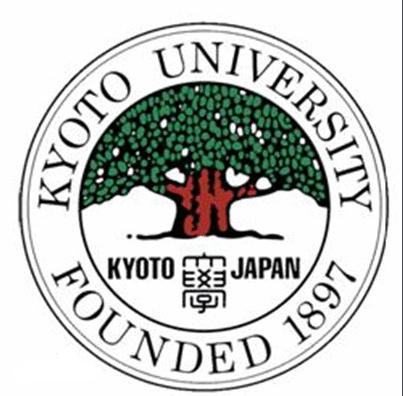 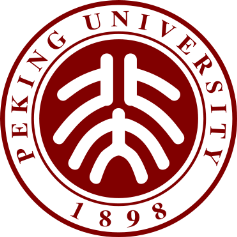 Venue:Panasonic Auditorium, Yukawa Hall, Yukawa Institute for Theoretical Physics, Kyoto University, Kyoto, Japan
http://www2.yukawa.kyoto-u.ac.jp/~iststm/index.php
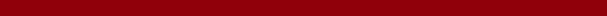